Товар и 
рыночный обмен
Итоговая игра
Итоговая игра
3
6
9
12
Товар и 
полезность
3
6
9
12
Стоимость
3
6
9
12
Торговля
6
9
12
3
Оплата
12
9
6
3
Секрет
Перечисли товары первой необходимости…
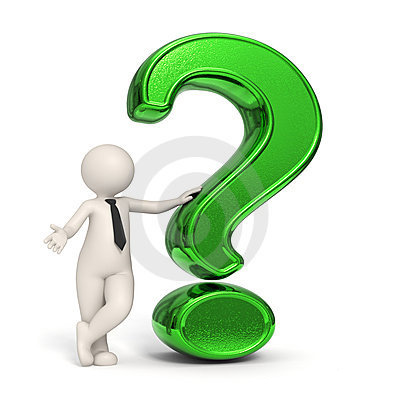 Хлеб, вода, мясо и т. д.
Верный ответ
Ответ неверный
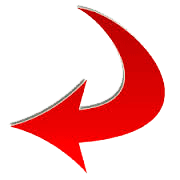 Закончи предложение: Чем выше качество товара, 
тем его цена …..
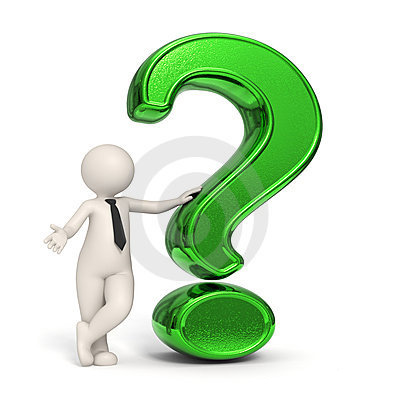 выше
Верный ответ
Ответ неверный
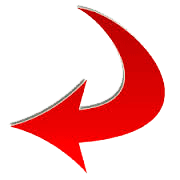 Верно ли утверждение: Товар может представлять как продукт (хлеб, книга, часы), так и услугу (ремонт часов, стрижка у парикмахера, получение образования)?
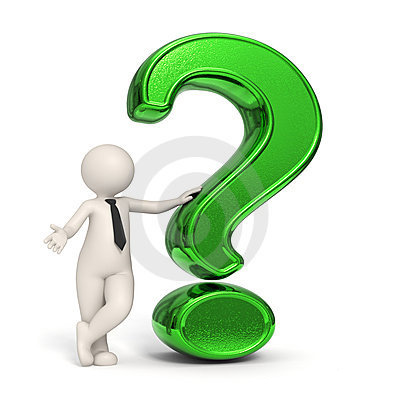 Верный ответ
Верно
Ответ неверный
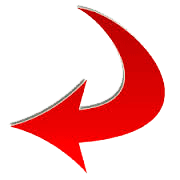 Перечисли, какой ассортимент может находиться 
в молочном отделе?
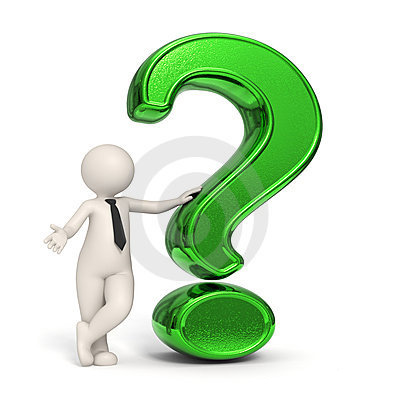 Молоко, сыр, творог и т. д.
Верный ответ
Ответ неверный
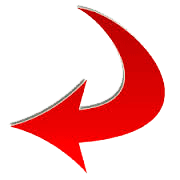 [Speaker Notes: Товар]
Какой продукт обладает наибольшей полезностью: мороженое или колбаса?
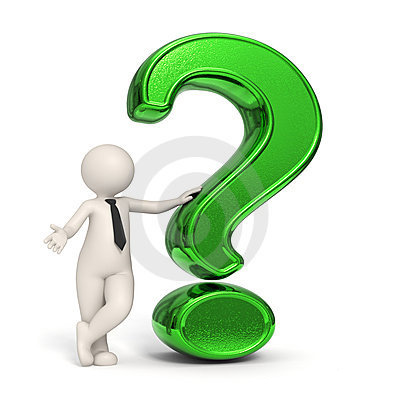 Колбаса
Верный ответ
Ответ неверный
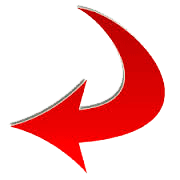 [Speaker Notes: стоимость]
Что наиболее целесообразно: потратить деньги сейчас на лимонад или отложить их для покупки кроссовок через три месяца?
Отложить деньги на покупку кроссовок
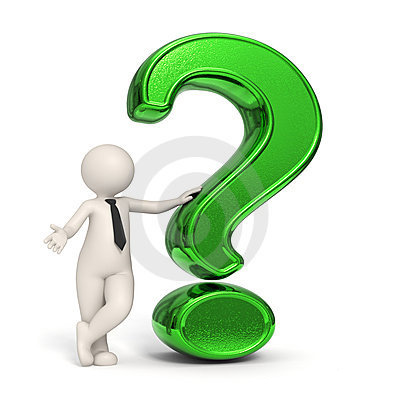 Верный ответ
Ответ неверный
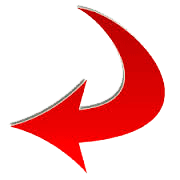 Целесообразно ли покупать сопутствующие товары, если похожие уже у вас есть?
нет
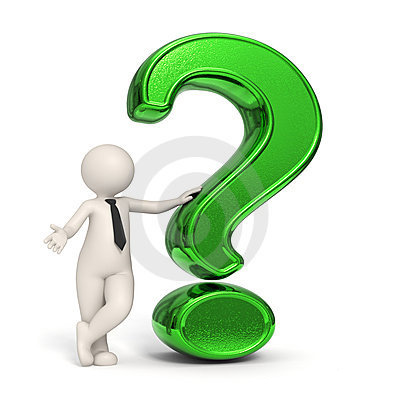 Верный ответ
Ответ неверный
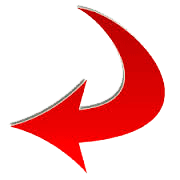 Какой закон помогает разрешить споры между покупателем и продавцом?
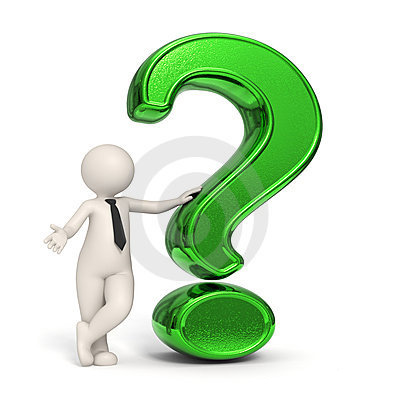 О защите прав потребителей
Верный ответ
Ответ неверный
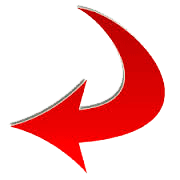 В каком магазине целесообразно приобрести 
3 мешка муки?
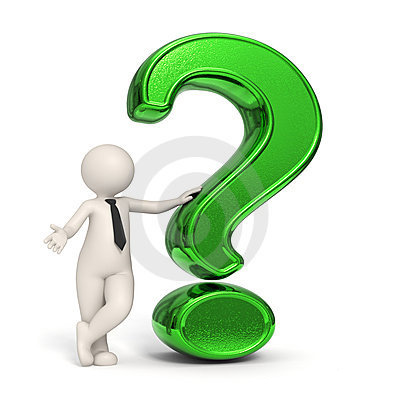 Верный ответ
В оптовом
Ответ неверный
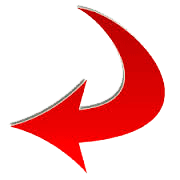 [Speaker Notes: торговля]
В каком магазине целесообразно приобрести 
1 кг яблок?
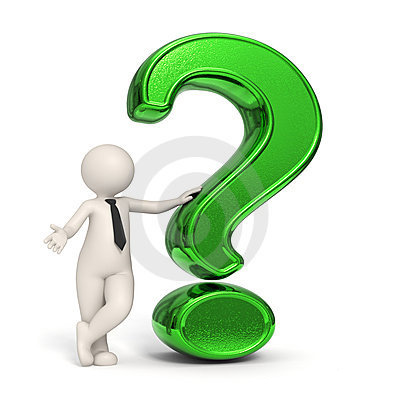 розничном
Верный ответ
Ответ неверный
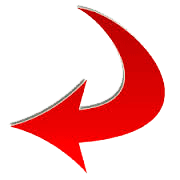 Если товар произвели в Польше и продают его в России, то каким будет являться этот товар для России?
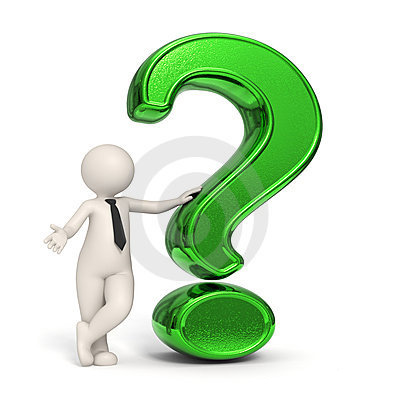 Импортным
Верный ответ
Ответ неверный
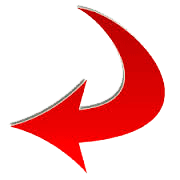 Если покупатель в России, а продавец с товаром находится в Италии, то товар перейдет из Италии через границу в Россию и для России это будет ввоз товара - импорт, а как данный вид торговли будет называться для Италии?
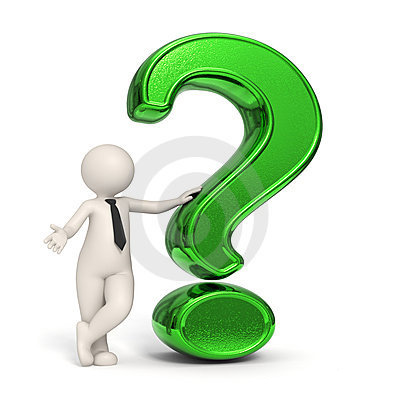 Верный ответ
экспорт
Ответ неверный
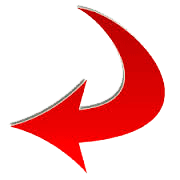 Этот вид расчетов осуществляется без использования бумажных денег. Они перечисляются с одного счета на другой через банковские системы. О каком виде расчетов идет речь?
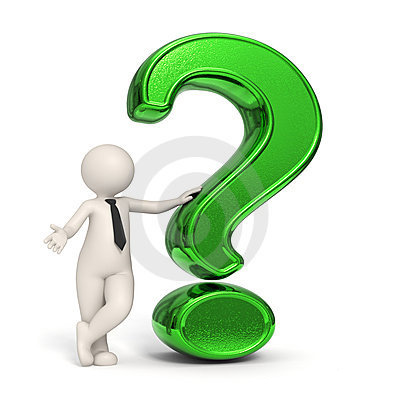 Безналичные расчеты
Верный ответ
Ответ неверный
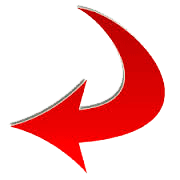 [Speaker Notes: Оплата]
К какому виду платежей относятся штрафы, налоги, пени?
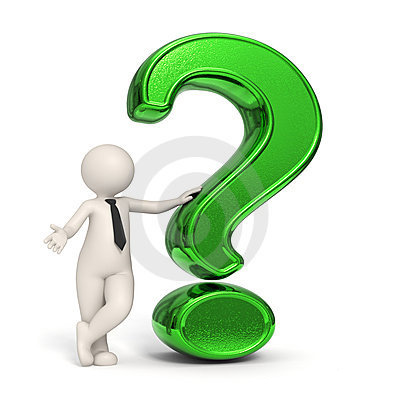 Обязательные платежи
Верный ответ
Ответ неверный
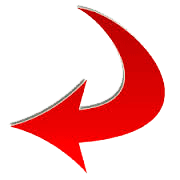 Какие платежи осуществляются частями?
Платежи в рассрочку
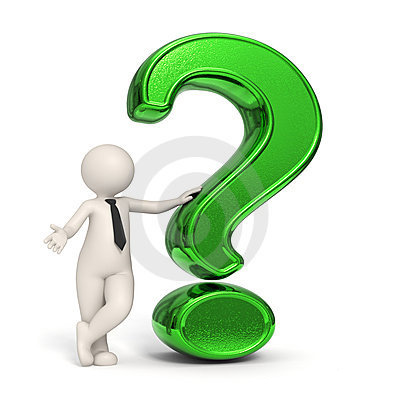 Верный ответ
Ответ неверный
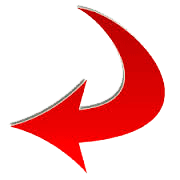 Такие расчеты носят добровольный характер. Примерами служат взносы страховым компаниям, профсоюзам и так далее.  О каком виде расчетов идет речь?
Необязательные расчеты
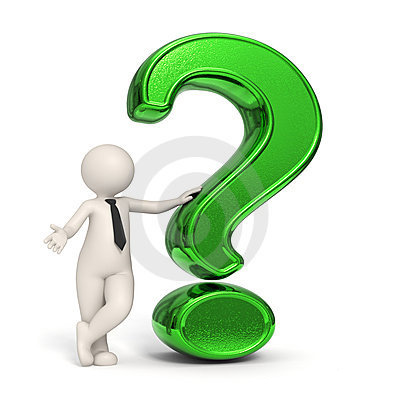 Верный ответ
Ответ неверный
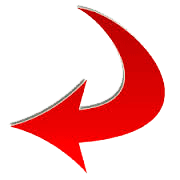 Что необходимо сохранять после совершения покупки товара?
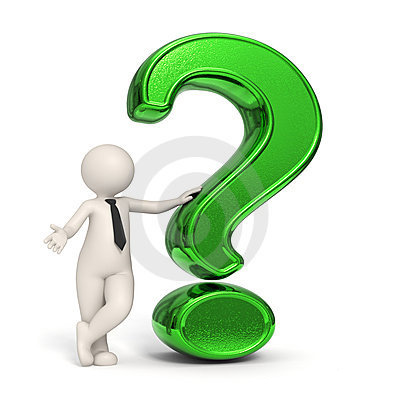 Верный ответ
чек
Ответ неверный
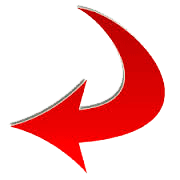 [Speaker Notes: секрет]
Целесообразно ли хранить данные о своей банковской карте и электронном кошельке у себя в блокноте?
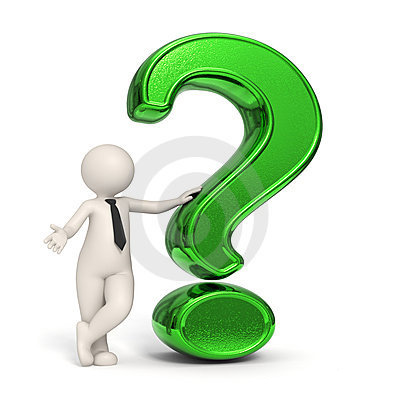 Верный ответ
Нет, так как его могут украсть
Ответ неверный
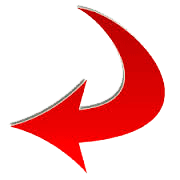 Нужно ли расписываться на обратной стороне банковской карты?
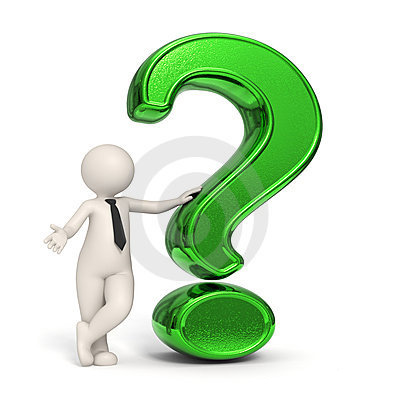 да
Верный ответ
Ответ неверный
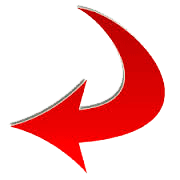 Возможен ли возврат товара без чека?
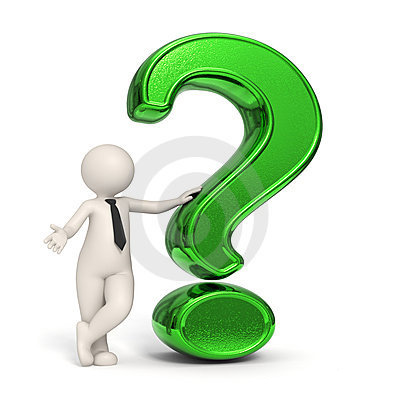 нет
Верный ответ
Ответ неверный
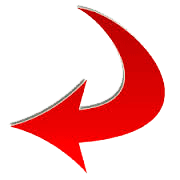 ОТВЕТ ВЕРНЫЙ
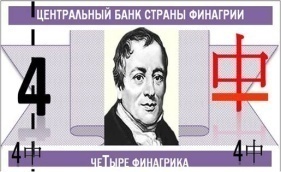 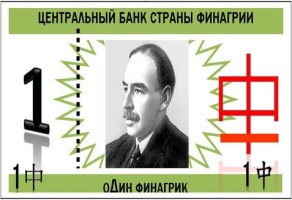 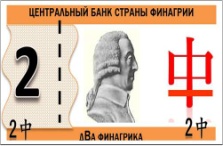 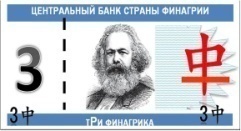 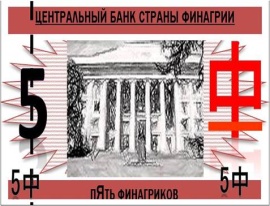 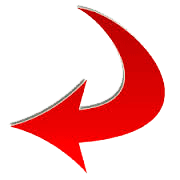 ОТВЕТ НЕВЕРНЫЙ
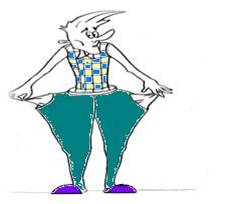 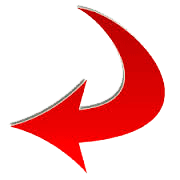